Учебно-производственный центр -Филиал ООО «Газпром трансгаз Нижний Новгород»
Практико-ориентированный подход
при обучении рабочих
Лёвкин Виктор Иванович, начальник Учебно-производственного центра
тел.:  59-0-12  e-mail: levkinvi@vtg.gazprom.ru
XI Международная научно-практическая конференция «ГРС и системы газоснабжения ПАО «Газпром»
[Speaker Notes: Добрый день!
Уважаемый Андрей Александрович!
Уважаемые участники конференции!
Тема моего доклада – Практико-ориентированный подход при обучении рабочих.
Более подробно разрешите остановиться на обучении персонала, эксплуатирующего ГРС.]
Тактико-технические характеристики Общества 
Персонал ГРС
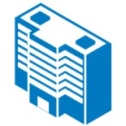 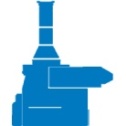 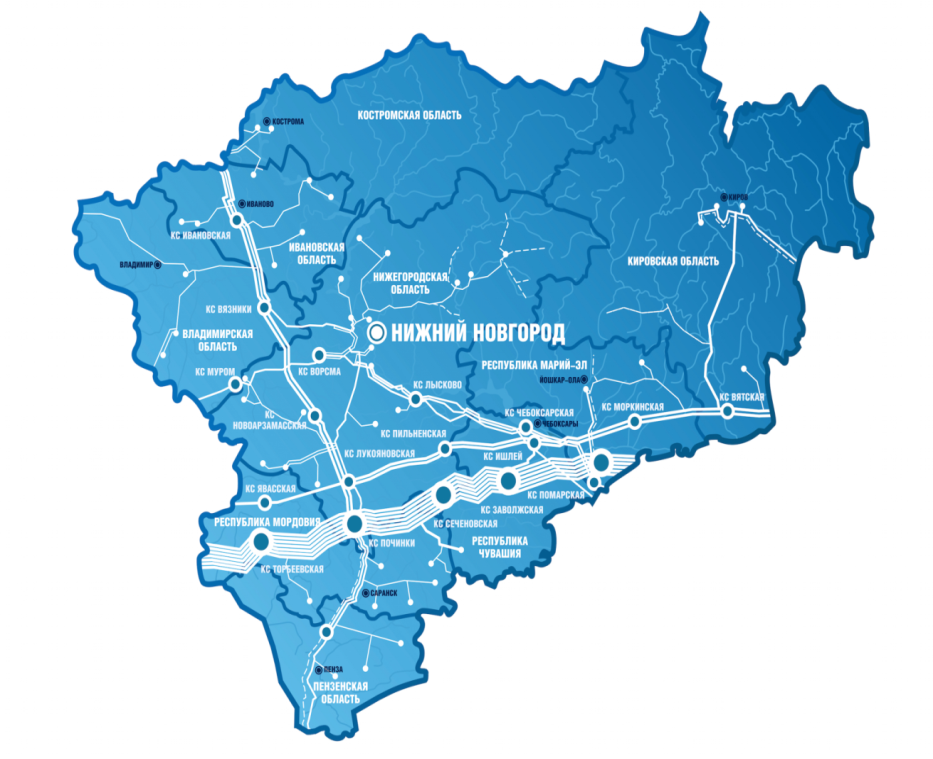 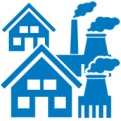 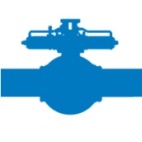 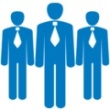 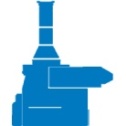 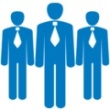 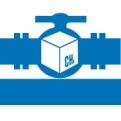 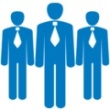 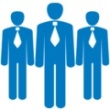 ПРАКТИКО-ОРИЕНТИРОВАННЫЙ ПОДХОД ПРИ ОБУЧЕНИИ РАБОЧИХ
[Speaker Notes: Эксплуатация ГРС - одно из наиболее технологически насыщенных и ответственных направлений деятельности Общества.
В данном направлении задействовано 922 человек, из них 845 – рабочих.
От качества подготовки персонала Общества напрямую зависит задача бесперебойной подачи газа 12-ти процентам населения РФ.]
Цели и задачи
Цель:  повышение безопасности и качества труда работников путём гарантированного обеспечения необходимого уровня профессиональных компетенций
Задачи:
Удовлетворение потребности Общества в квалифицированном персонале.
Исполнение текущих и формирование перспективных планов непрерывного фирменного профессионального образования персонала Общества.
Обеспечение качества образовательных услуг в соответствии с требованиями стандартов в области образования и менеджмента качества.
Развитие корпоративной культуры Общества.
Результат:  
Отсутствие несчастных случаев, аварий, инцидентов, нештатных ситуаций на объектах ГРС
Отсутствие предписаний и штрафов по результатам проверок инспектирующих органов.
Эталонное состояние эксплуатируемого оборудования и объектов.
ПРАКТИКО-ОРИЕНТИРОВАННЫЙ ПОДХОД ПРИ ОБУЧЕНИИ РАБОЧИХ
[Speaker Notes: Обучение работников Общества организовано  в соответствии с требованиями Системы Непрерывного фирменного профессионального образования персонала и Политики управления человеческими ресурсами «Газпром». 
	Система устанавливает единые требования к организации процесса обучения и развития персонала, определяет содержание и порядок реализации профессионального образования персонала.
	Целью профессионального обучения является обеспечение безопасной и надежной эксплуатации ГРС путем развития профессиональных компетенций персонала. 
	С введением профессиональных стандартов к традиционной парадигме обучения, то есть знания, умения и навыки, добавляется способность их применения, описанная через трудовые действия. 
	Результат работы системы – отсутствие несчастных случаев, негативных событий в производственной деятельности, а также - высокий уровень компетенций персонала и состояния эксплуатируемого оборудования.]
Учебно-производственный центр
Общие сведения
188  образовательных программ
21 преподаватель
  3 по ГРС
13 учебных классов
  2 по ГРС
2 лаборатории
 1 по ГРС
1 мастерская
Учебный корпус
14 тренажеров
 2 по ГРС
16  сварочных  постов
6 лабораторий
2 учебных класса
Учебный полигон
ПРАКТИКО-ОРИЕНТИРОВАННЫЙ ПОДХОД ПРИ ОБУЧЕНИИ РАБОЧИХ
[Speaker Notes: Основной площадкой для реализации профессионального обучения персонала Общества является Учебно-производственный центр. 
Акцент в обучении сделан на практико-ориентированный подход.
Залогом качественного обучения являются 3 тесно взаимосвязанные основные составляющие:
Материально-техническая база, 
Учебно-методическое оснащение и 
персонал, отвечающий за обучение.]
Материально-техническая база 
Учебного полигона
Тренажер ГРС – база для практического обучения персонала 
и испытаний новых видов оборудования
Здание Учебного полигона:
Год сдачи в эксплуатацию - 2013
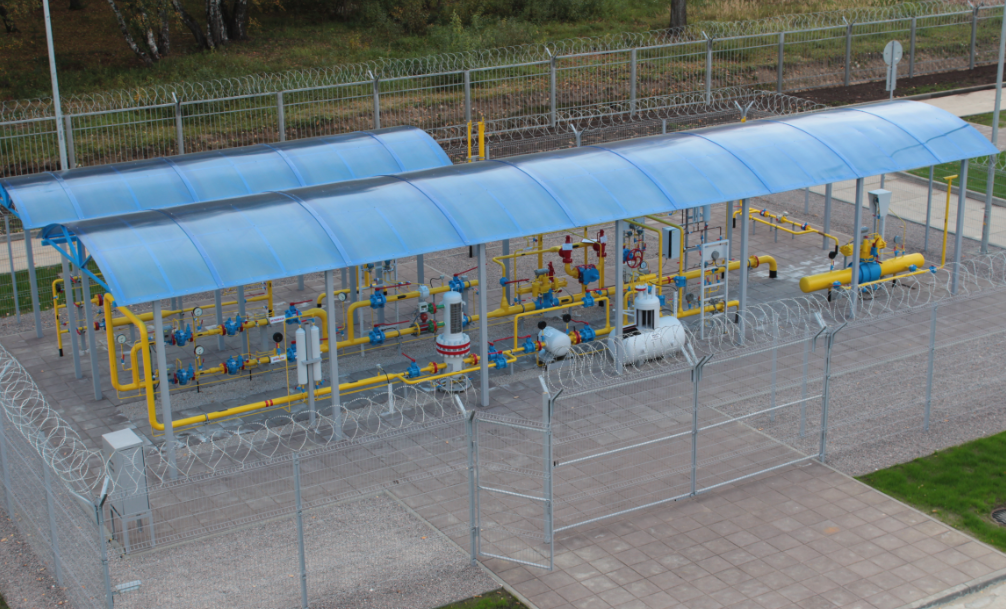 Класс по охране труда и ПБ;
6 производственных лабораторий;
16 сварочных постов;
54 макета оборудования;
Историческая экспозиция
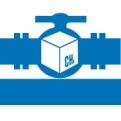 Тренажер ГРС на Открытой площадке Учебного полигона
Открытая площадка 
Учебного полигона:
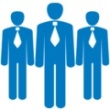 Год сдачи в эксплуатацию –  2015
14 полномасштабных макетов элементов КС, ГРС, ЛЧ, АСУиТМ;
200 км учебной линий связи;
7 образцов специальной техники
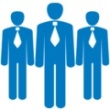 ПРАКТИКО-ОРИЕНТИРОВАННЫЙ ПОДХОД ПРИ ОБУЧЕНИИ РАБОЧИХ
[Speaker Notes: Основным инструментом в реализации данного вида обучения является Учебный полигон, который состоит из учебного корпуса и открытой площадки. 
	Лаборатории полигона оснащены высокотехнологичным оборудованием и разработками.
	Отличительной особенностью объекта является то, что полномасштабные макеты и тренажеры размещены не разрозненными блоками, а технологически, информационно и логически связаны между собой.
	Погружение персонала в данные условия позволяет изучить процесс транспортировки газа на системном уровне и отработать практические навыки и взаимодействие со специалистами смежных служб, как по своему направлению, так и на границах обслуживания.
	Но Полигон является не только площадкой для обучения персонала. 
	В настоящее время кроме учебных функций он приобрел еще и испытательные, став точкой сотрудничества с заводами - изготовителями. 
	И оно является взаимовыгодным. Мы в учебном процессе получаем возможность эксплуатировать перспективные образцы оборудования, а предприятия получают объективную сравнительную оценку его характеристик, находясь в равных эксплуатационных условиях.
	Объем выполняемых практических работ во время обучения ежегодно растет одновременно с расширением функционала.
	Над созданием этой уникальной учебной базы работали сотрудники всех подразделений Общества. 
	С функционалом Учебного полигона вы более подробно познакомитесь в ходе рабочего визита на данный объект 24 октября.]
Нормативная база, регламентирующая систему обучения в Обществе
ПРАКТИКО-ОРИЕНТИРОВАННЫЙ ПОДХОД ПРИ ОБУЧЕНИИ РАБОЧИХ
[Speaker Notes: Всё обучение персонала базируется на жёстком соблюдении требований нормативной базы, регулирующей требования к персоналу и его обучению.
Документы подразделяются на 3 уровня: Российской Федерации, ПАО «Газпром» и «Газпром трансгаз Нижний Новгород».]
Учебно-методическая база
Учебные программы актуализированы с учетом требований СНФПО, профессиональных стандартов и 
синхронизированы с результатами производственной деятельности
Разработка УПД
Утверждение
Утверждение профстандарта
Согласование
Типовая программа
Реестр учебных программ УПЦ, шт.
Потребности производства
Начало
Завершение
Актуализация УПД
Требования 
ПАО «Газпром»
Потребности производства
Изменения в НТД
Результаты АПК
Результаты проверок
Результаты расследований аварий, инцидентов
Результат:
Учебные программы на 100% актуализированы с учетом результатов анализа выполнения производственных показателей, проверок АПК, надзорных органов.
Реализован процесс непрерывного мониторинга необходимости в актуализации программ – 1 раз в год.
Актуализация программ УПЦ – основание для развития методической и материальной базы.
ПРАКТИКО-ОРИЕНТИРОВАННЫЙ ПОДХОД ПРИ ОБУЧЕНИИ РАБОЧИХ
[Speaker Notes: Учебно-программная документация разрабатывается на основе требований профессиональных стандартов и типовых программ.
Учебно-программная документация является живым организмом: ежегодно определяется необходимость актуализации в соответствии с утвержденным в Обществе Регламентом и с учетом многих факторов. Например таких, как:
 -    Введение нового оборудования;
Изменение требований нормативно-технической документации;
Результаты проверок инспектирующих и надзорных органов;
Результаты расследований несчастных случаев и нештатных ситуаций.
На всех этапах согласования идёт постоянное взаимодействие между Учебно-производственным центром, производственными отделами, подразделениями Администрации Общества, отвечающими за охрану труда, промышленную и пожарную безопасность, а также отделом кадров и трудовых отношений.
С учетом изменения учебно-программной документации проводится расширение функционала оборудования Учебного полигона.
В настоящее время учебно-методическая база постоянно расширяется с учетом изменения потребностей Общества.
Так, разработанные в 2017 году по поручению генерального директора Общества Справочники по всем рабочим профессиям, прошли многоэтапный процесс апробации начиная от рабочих до руководства Общества. 
Справочник который присутствует у Вас в раздаточном материале по профессиям Оператор ГРС и Слесарь по РТУ, каждый рабочий сегодня имеет на рабочем месте, либо может скачать в свой смартфон.
Но процесс развития не завершен – материал Справочников ежегодно пересматривается и в случае необходимости актуализируется с последующей апробацией в филиалах и Администрации Общества.]
Реализация практико-ориентированного подхода в Обществе на примере ГРС
Цель: обучение персонала в условиях, максимально приближенных к реальному производственному процессу
Обучение в УПЦ (3 человека)
Квалификационный экзамен в УПЦ
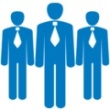 1 чел
Начальник учебного участка
> 4 чел
Членов комиссии
Техническая учеба 
в филиалах
Проводится в процессе трудовой 
     деятельности
До 50 часов в год на базе филиалов
Теоретическая часть
Практическая часть
 42 преподавателя внутрипроизводственного     обучения
2
Этапа квалификации
Теоретическое обучение в УПЦ
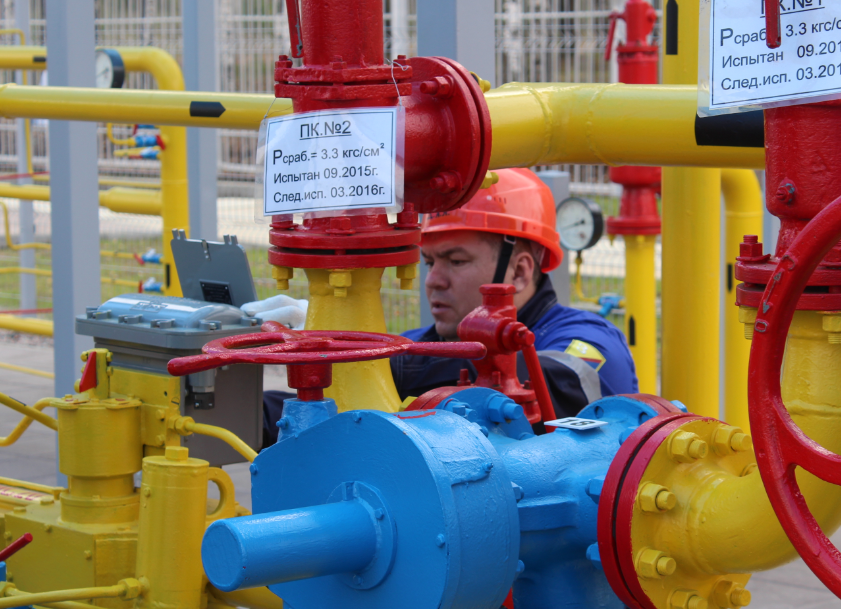 1 чел
Преподаватель по ГРС
Теоретическая часть (билеты)
Практическая часть (тренажер ГРС)
Производственная практика 
в филиале
Ежедневное задание 
Дневник практики
Квалификационная работа
Практическое обучение 
на полигоне
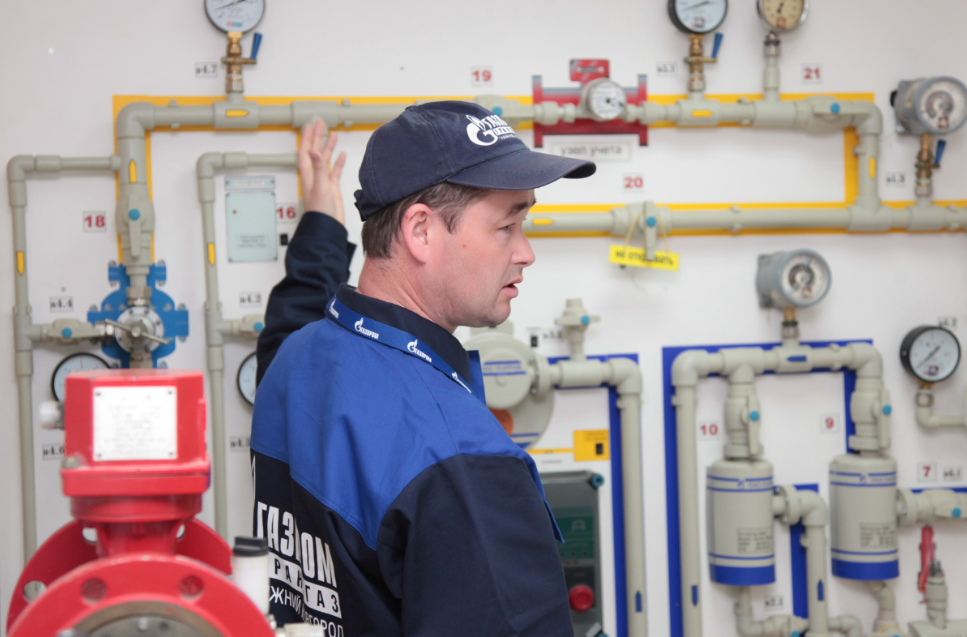 1 чел
Мастер производственного обучения
Результат:
Реализованы 4 уровня обучения и контроля практических навыков: практическое обучение в УПЦ, производственная практика, аттестация, техническая учеба.
Обеспечен непрерывный процесс поддержания и повышения уровня профессиональных компетенций рабочих
1 чел
Инструктор производственного обучения
ПРАКТИКО-ОРИЕНТИРОВАННЫЙ ПОДХОД ПРИ ОБУЧЕНИИ РАБОЧИХ
[Speaker Notes: Персонал, задействованный в обучении работников ГРС закрывает практически все потребности и включает в себя: 3 преподавателей УПЦ, 42 преподавателя внутрипроизводственного обучения в филиалах, инструкторов производственного обучения и членов аттестационных комиссий.
Обучение в УПЦ начинается преподавателем со сбора  информации  какое оборудование будут эксплуатировать обучающиеся. На основании этого  расставляются акценты в предстоящих теоретических и практических занятиях. В учебном центре сформирована полная база данных  о ГРС общества (фото, инструкции, паспорта технологические схемы) так что не редко ученик начинает знакомство со своей станцией именно во время учебы.
В ходе обучение перед работой на оборудовании обучающиеся сдают допуски к практическим работам;
При обучении оказываются в роли эксперта, инспектора и члена комиссии.
На практическом обучении за организацию процесса отвечают инструкторы производственного обучения с ежедневной оценкой выполненной работы.
По завершении практического обучения выполняется квалификационная работа и предварительная аттестация в комиссии филиала.
Аттестация в УПЦ проводится комиссией в составе не менее 4 человек с представительством руководителей производственных отделов и руководителей филиалов.
Процесс поддержания в актуальном состоянии и расширения знаний персонала – постоянный.
Между периодами обучения в УПЦ с обучающимися проводится техническая учеба на основе планов, согласованных с производственными отделами и УПЦ.
За качеством обучения организован постоянный контроль через учебный сайт УПЦ. Организована площадка для обмена методическими материалами, размещения видео открытых уроков.
Планы технической учебы также ежегодно актуализируются с учетом изменений требований НТД, результатов проверок и статистики нештатных ситуаций.]
Периодичность обучения в разрезе категорий персонала
С 2016 года в Обществе периодичность обучения соответствует требованиям нормативных документов
Целевое обучение персонала
Обязательное обучение персонала
Оперативный резерв кадров Общества
Перспективный резерв кадров Общества
Молодые специалисты
Обучение рабочего персонала ГРС в УПЦ, чел.
Периодическое обучение персонала
Рабочие по направлению ГРС
Руководители и специалисты администрации Общества
Руководители и специалисты основного производства
Несоответствие требованиям
Приведение в соответствие
Соответствие требованиям
Результат:
Периодичность обучения приведена в соответствие с требованиями нормативных документов
Поощрение внеочередных аттестаций персонала с повышением разряда на основании положительных результатов работы
Приведение персонала по эксплуатации ГРС к требованиям профессиональных стандартов – 100%
ПРАКТИКО-ОРИЕНТИРОВАННЫЙ ПОДХОД ПРИ ОБУЧЕНИИ РАБОЧИХ
[Speaker Notes: Результаты деятельности в направлении обучения следующие:
Периодичность обучения приведена в соответствие с требованиями НТД. В настоящее время, исключена возможность, чтобы работник не проходил повышение квалификации с повышением либо с подтверждением разряда, свыше 5 лет. 
Кроме того, руководство Общества поощряет внеплановые направления персонала на повышения квалификации при условии выполнения установленных производственных показателей, то есть в полном объёме предоставляет возможность синхронизировать рост своей квалификации с ожидаемой карьерно-доходной траекторией.
В текущем году будет завершена работа по приведению персонала, эксплуатирующего ГРС, к требованиям профессиональных стандартов. До конца года будут обучены оставшиеся 6 Операторов ГРС.]
Результаты обучения по направлению ГРС
Оценка качества обучения – это отсутствие замечаний всех уровней 
и положительная динамика выполнения показателей производственной деятельности
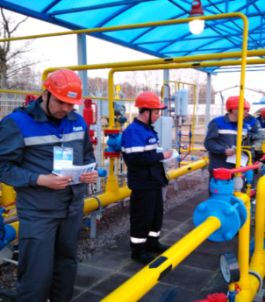 Результаты мониторинга АПК и количества замечаний ООО  ВКУ «Газпром газнадзор» и Ростехнадзор по направлению ГРС
Замечания АПК Общества
Замечания Ростехнадзора
Замечания ООО «Газпром газнадзор»
-5%
-6%
-4,5%
-54%
-17%
48%
-34,5%
Результат:
Отсутствие несчастных случаев и нештатных ситуаций на объектах ГРС.
Снижение количества замечаний АПК и надзорных органов.
Повышение уровня знаний, показываемого на аттестации рабочего персонала на 5% .
ПРАКТИКО-ОРИЕНТИРОВАННЫЙ ПОДХОД ПРИ ОБУЧЕНИИ РАБОЧИХ
[Speaker Notes: Кроме восстановления периодичности обучения, основными показателями результативности обучения является отсутствие аварий, инцидентов, отказов и несчастных случаев, а также количество замечаний на различных уровнях АПК, и при проведении проверок инспектирующих органов.
Статистика в настоящее время подтверждает положительную динамику .]
Выводы
3 уровня 
2 ПС
Обучение персонала ГРС базируется на жёстком соблюдении требований нормативной базы и требований профессиональных стандартов
Погружение обучающихся в реальные производственные условия – основа требуемого уровня профессиональных компетенций
4 Уровня контроля и проверки практических навыков
Актуализация учебных программ на основе непрерывного мониторинга производственных показателей
6
программ
Усиление влияния результатов обучения на отсутствие несчастных случаев, аварий, инцидентов, нештатных ситуаций, статистики АПК и проверок от надзорных органов.
0
100%
Соблюдение периодичности обучения персонала ГРС. Приведение персонала ГРС к требованиям профессиональных стандартов
ПРАКТИКО-ОРИЕНТИРОВАННЫЙ ПОДХОД ПРИ ОБУЧЕНИИ РАБОЧИХ
[Speaker Notes: Итоги деятельности следующие:
Основа для разработки учебных программ – нормативная база уровня Российской Федерации, ПАО Газпром и Общества.
Отработка практических навыков организована на реальных моделях оборудования и в реальных условиях, в которых предстоит работать обучающемуся.
Необходимость изменения и дополнения программ обеспечивается постоянно на основании данных мониторинга производственных показателей деятельности.
В итоге результаты обучения оказывают реальное влияние на результаты производственной деятельности.
Персонал ГРС практически в полном объёме соответствует требованиям профессиональных стандартов. 
Квалификация персонала поддерживается в актуальном состоянии.]
Перспективы развития
Развитие учебно-методической базы
Новое направление деятельности
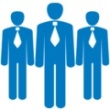 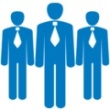 Развитие тренажёров
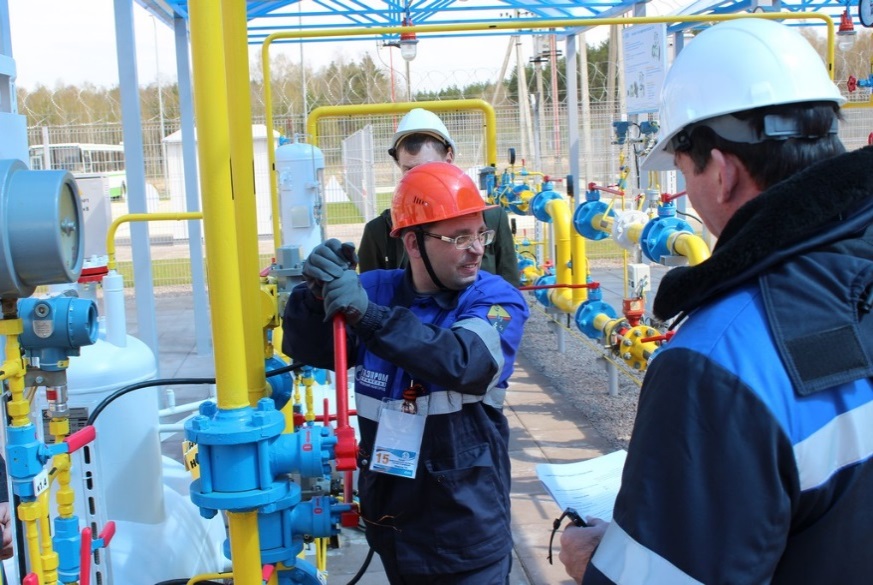 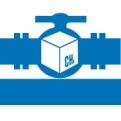 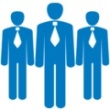 ПРАКТИКО-ОРИЕНТИРОВАННЫЙ ПОДХОД ПРИ ОБУЧЕНИИ РАБОЧИХ
[Speaker Notes: Чтобы существовать в современных условиях необходимо обеспечивать постоянное развитие.
Перспективы на ближайший период следующие:
В целях развития равноправного профессионального информационного пространства будет расширен функционал сайта УПЦ, где будут доступны рейтинги обучающихся по всем направлениям.
Продолжим работу по актуализации и расширению доступных методических материалов. 
В текущем году завершим работу над созданием и апробацией справочников по основным видам работ и подготовим проекты Справочников для специалистов.
С целью развития материальной базы стоит задача расширить функциональность тренажера ГРС путём размещения нового оборудования;
Будет реализован в существующей слесарной мастерской подвод сжатого воздуха к рабочим местам для практических работ.
Работа по постоянному развитию существующей базы для обучения персонала не осталась без внимания:
-  На основании экспертной оценки специалистов ОНУТЦ и Департамента 715 Учебная база нашего Общества была выбрана в числе 6 дочерних газотранспортных предприятий в качестве базы для проведения независимой оценки квалификации персонала по профессия «Оператор ГРС» на соответствие требованиям профессионального стандарта «Работник по обеспечению работы технологических установок редуцирования, учёта и распределения газа», что является задачей уровня ПАО «Газпром» и Российской Федерации.
До конца года нам предстоит провести оценку первой группы работников.
Есть уверенность, что мы с данной задачей справимся.]
СПАСИБО ЗА ВНИМАНИЕ!
Лёвкин Виктор Иванович
начальник центра
Учебно-производственный центр – филиал 
ООО «Газпром трансгаз Нижний Новгород»
тел.:  (83147) 2-00-23
e-mail:  levkinvi@vtg.gazprom.ru
ПРАКТИКО-ОРИЕНТИРОВАННЫЙ ПОДХОД ПРИ ОБУЧЕНИИ РАБОЧИХ
[Speaker Notes: Доклад окончен!
Спасибо за внимание! 
Будем рады вас встретить на Учебном полигоне!]
Реализация практико-ориентированного подхода в Обществе на примере ГРС
Организация обучения персонала в условиях, максимально приближенных к реальному производственному процессу.
Обучение в УПЦ (3 человека)
Квалификационный экзамен в УПЦ
Начальник учебного участка
1 чел
> 4чел.
Членов комиссии
2
Этапа квалификации
Теоретическое обучение в УПЦ
1 чел
Преподаватель по ГРС
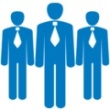 Теоретическая часть (билеты)
Практическая часть (тренажер ГРС)
Техническая учеба в филиалах
Проводится в процессе трудовой 
     деятельности
До 50 часов в год на базе филиалов
Теоретическая часть
Практическая часть
 42 преподавателя внутри- 
      производственного обучения
Производственная практика в филиале
Ежедневное задание 
Дневник практики
Квалификационная работа
Практическое обучение на полигоне
1 чел
Мастер производственного обучения
Инструктор производственного обучения
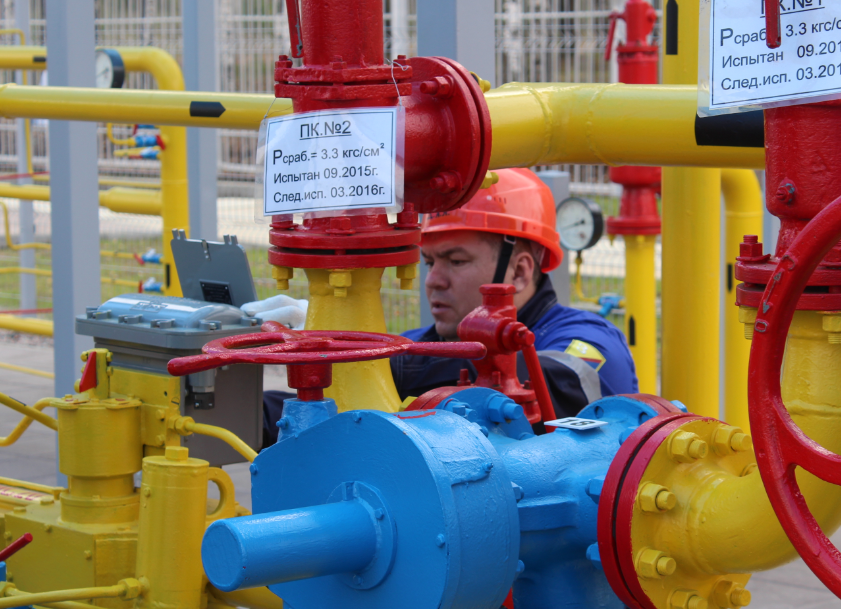 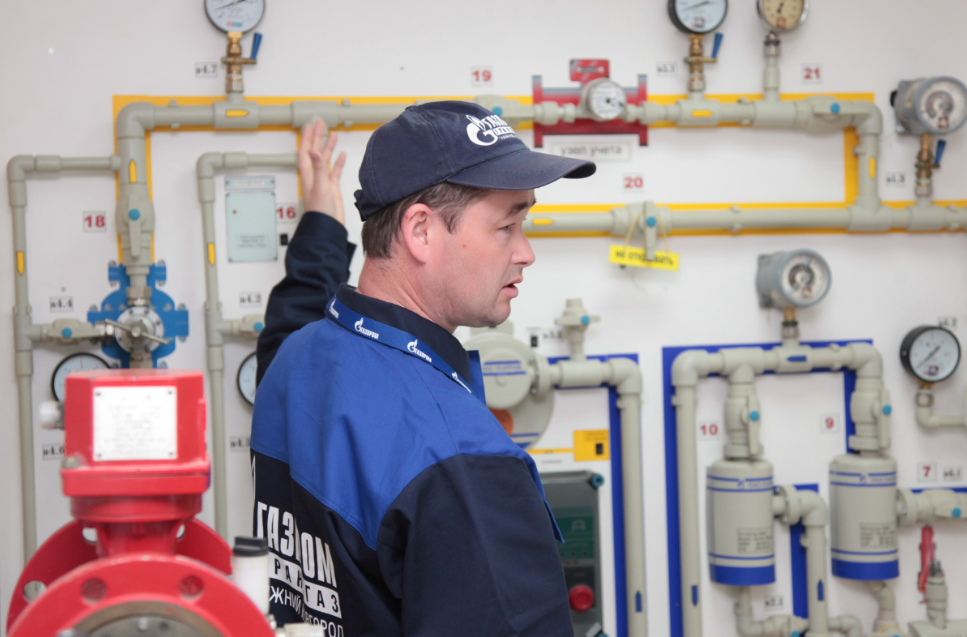 1 чел
Результат:
Реализованы 4 уровня обучения и контроля практических навыков: практическое обучение в УПЦ, производственная практика, аттестация, техническая учеба.
Обеспечен непрерывный процесс поддержания и повышения уровня профессиональных компетенций рабочих
ПРАКТИКО-ОРИЕНТИРОВАННЫЙ ПОДХОД ПРИ ОБУЧЕНИИ РАБОЧИХ
[Speaker Notes: Персонал, задействованный в обучении работников ГРС закрывает практически все потребности и включает в себя: 3 преподавателей УПЦ, 42 преподавателя внутрипроизводственного обучения в филиалах, инструкторов производственного обучения и членов аттестационных комиссий.
Обучение в УПЦ начинается преподавателем со сбора  информации  какое оборудование будут эксплуатировать обучающиеся. На основании этого  расставляются акценты в предстоящих теоретических и практических занятиях. В учебном центре сформирована полная база данных  о ГРС общества (фото, инструкции, паспорта технологические схемы) так что не редко ученик начинает знакомство со своей станцией именно во время учебы.
В ходе обучение перед работой на оборудовании обучающиеся сдают допуски к практическим работам;
При обучении оказываются в роли эксперта, инспектора и члена комиссии.
На практическом обучении за организацию процесса отвечают инструкторы производственного обучения с ежедневной оценкой выполненной работы.
По завершении практического обучения выполняется квалификационная работа и предварительная аттестация в комиссии филиала.
Аттестация в УПЦ проводится комиссией в составе не менее 4 человек с представительством руководителей производственных отделов и руководителей филиалов.
Процесс поддержания в актуальном состоянии и расширения знаний персонала – постоянный.
Между периодами обучения в УПЦ с обучающимися проводится техническая учеба на основе планов, согласованных с производственными отделами и УПЦ.
За качеством обучения организован постоянный контроль через учебный сайт УПЦ. Организована площадка для обмена методическими материалами, размещения видео открытых уроков.
Планы технической учебы также ежегодно актуализируются с учетом изменений требований НТД, результатов проверок и статистики нештатных ситуаций.]